Photo: VA Bell, Hinksey Lake 2023
Field Application of a Model of Proton and Metal Mixture Bioavailability and Effects
E. Tipping1, S. Lofts1, W. Keller2
1UK Centre for Ecology and Hydrology, Lancaster, UK
2Cooperative Freshwater Ecology Unit, Laurentian University, Sudbury, Ontario, P3E 2C6, Canada 
stlo@ceh.ac.uk
[Speaker Notes: To add a title image, click on the icon in the space on the right. To change a title image, right click on the image and select Change picture.]
Metal bioavailability & mixtures
pH
[DOC]
Metal bioavailability  toxicity
Bioavailability modelling
Field modelling of biodiversity
Hardness
Mixtures of metals
Acidification – a possible co-stressor
Reference biodiversity conditions
Bioavailability modelling and WHAM-FTOX
Organism effect (single metal)  occupancy of binding sites on organism by metal
BLMBinding at a specific ‘receptor’
WHAM-FTOX
‘Metabolically active’ bound metal
Occupancy can be modelled using chemical equilibrium principles
Uses humic acid as surrogate for organism binding
Geochemical speciation model e.g. WHAM7
Binding model for organism
Fractional occupancy (θ)
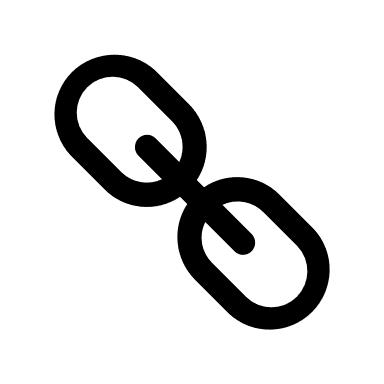 Binding of multiple metals
Proton (H+) included as toxicant
ceh.ac.uk
3
WHAM-FTOX: predicting impacts
intrinsic metal potencyaverage across species, infinite time αM,max,mean
Toxicity function  - single species concentration addition model
Laboratory ecotoxicity test data
θH, θM
Ftox,i = θH + Σ αM,max,mean × βi × θM
Species-specific sensitivity term
lognormally distributed
 βi
The value for H is set to 1.0; 
n = number of data; 
SE = standard error.
Tipping et al., Aquat. Toxicol 231, 105708 (2021). https://doi.org/10.1016/j.aquatox.2020.105708

Tipping et al., Aquat. Toxicol 212, 128-137 (2019). https://doi.org/10.1016/j.aquatox.2019.04.022
Fitting to field data
ceh.ac.uk
4
Relating toxicity to species response
Fixed relationship between FTOX,i and effect (the probability of finding the species, Pri)
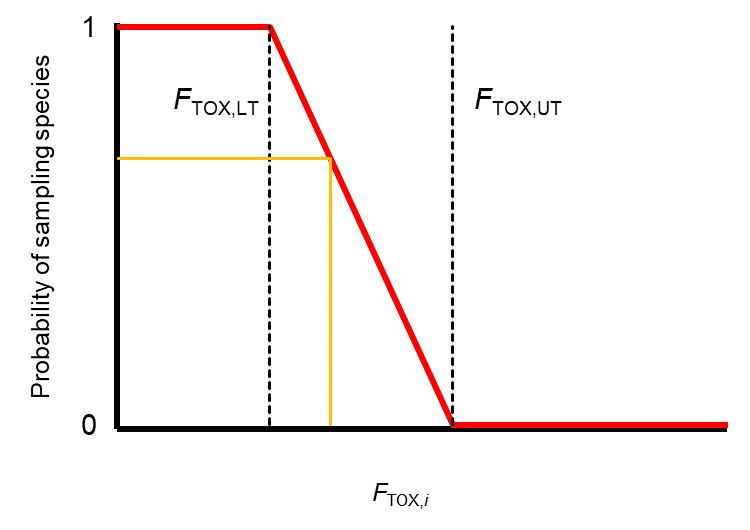 if FTOX,i < FTOX, LT  Pri = 1 (species present)
if FTOX,i > FTOX, UT  Pri = 0 (species absent) 
if FTOX, LT < FTOX,i < FTOX, UT  Pri = 0 -1
Predicted number of species, nsp = Σ Pri
FTOX, LT, FTOX, UT fixed, independent of species, obtained from laboratory data
ceh.ac.uk
5
Sudbury Lakes
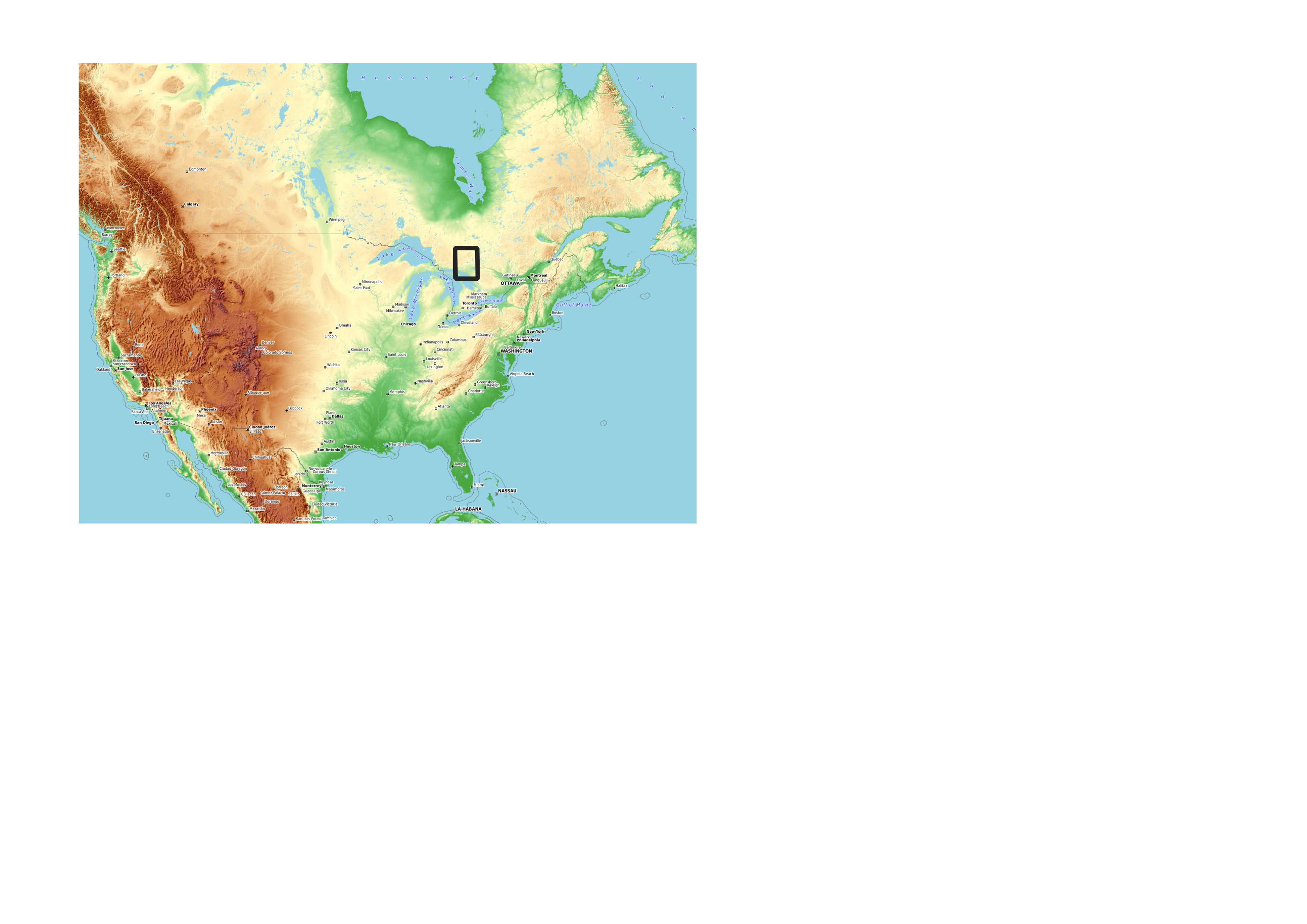 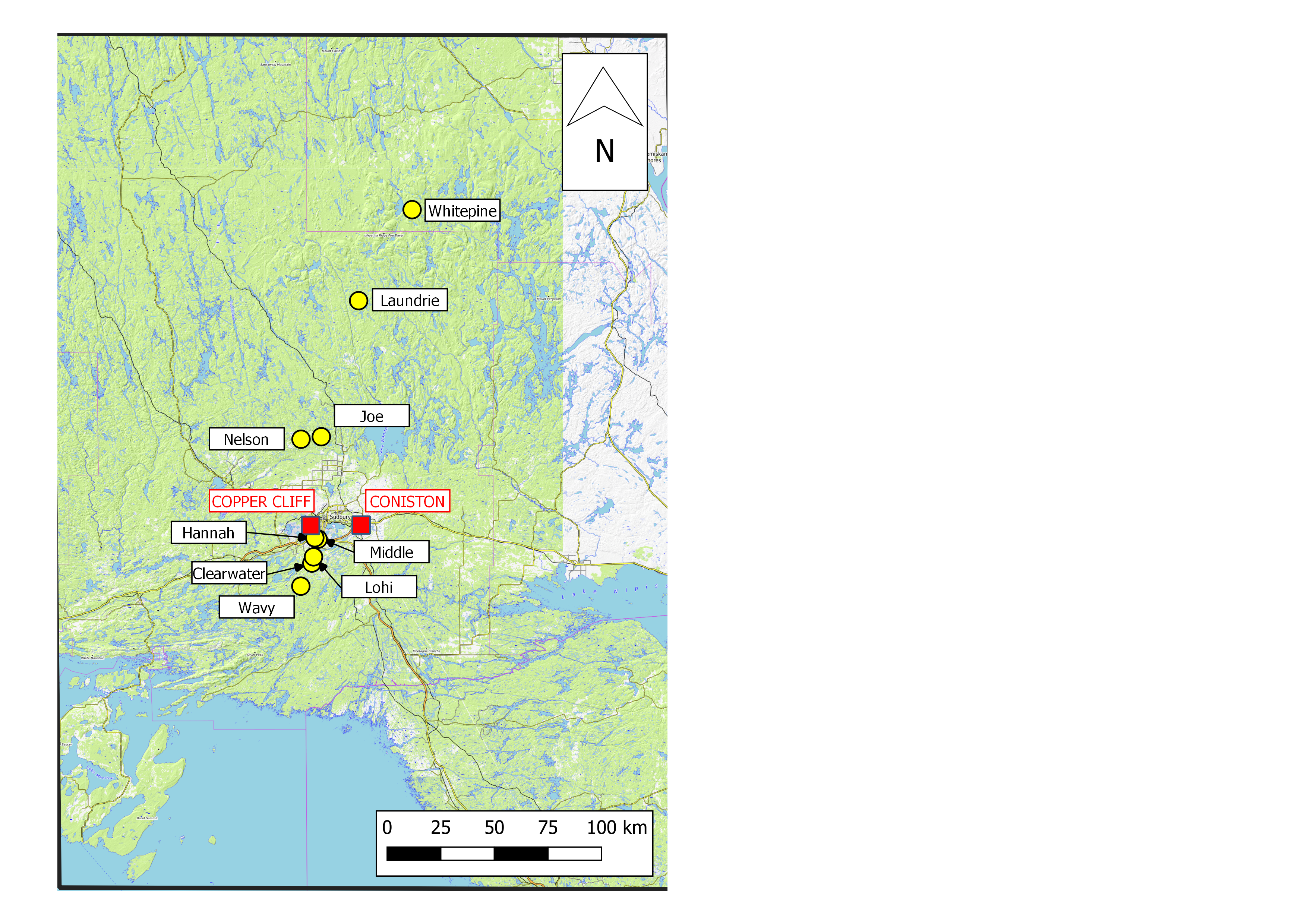 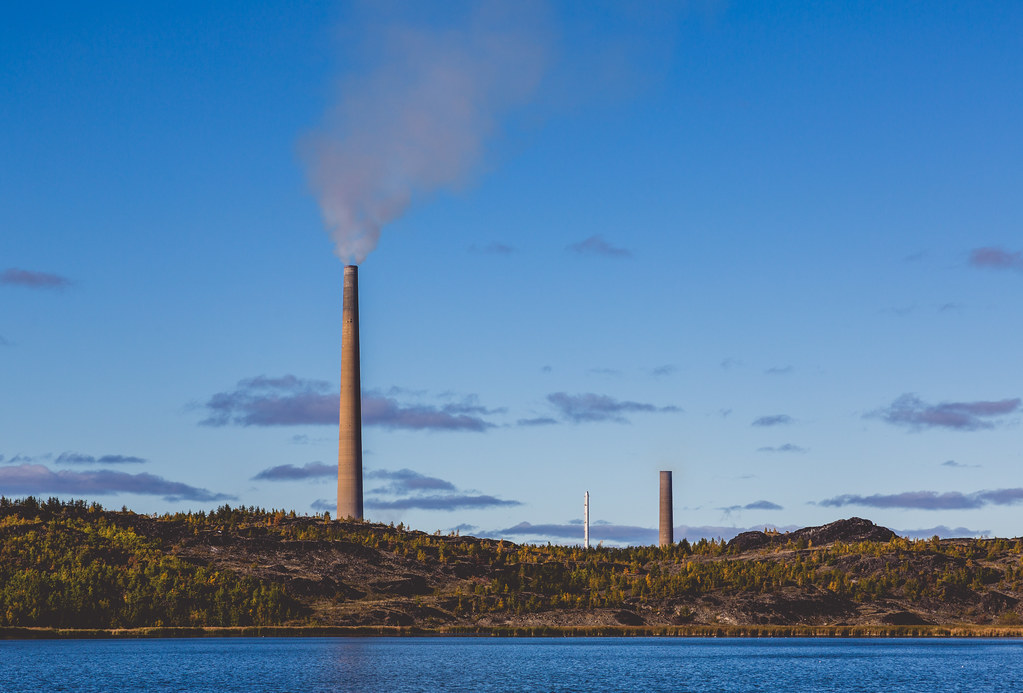 Map data: © OpenStreetMap contributors, SRTM | Map display: © OpenTopoMap (CC-BY-SA)
ceh.ac.uk
6
2003
1980
The field site chemistry
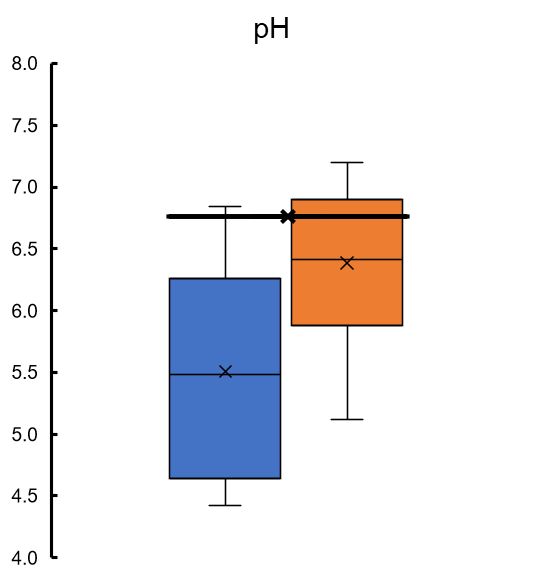 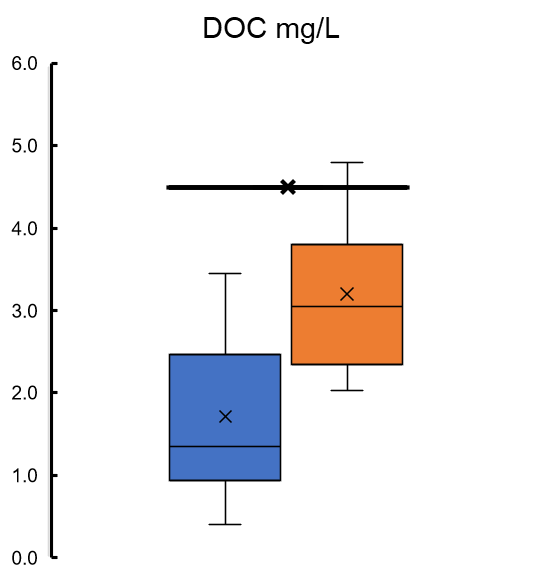 Nine lakes varying distances from smelters
+ reference (control) lakes distant from impacts
Smelter emissions peaked 1960s – reduced since by ~90%
Monitored since 1973 for chemistry and zooplankton
Some recovery seen
Modelling from 1973 to 2006
H, Al, Ni, Cu, Zn, Cd, Pb, Hg
nsp,ref = 13
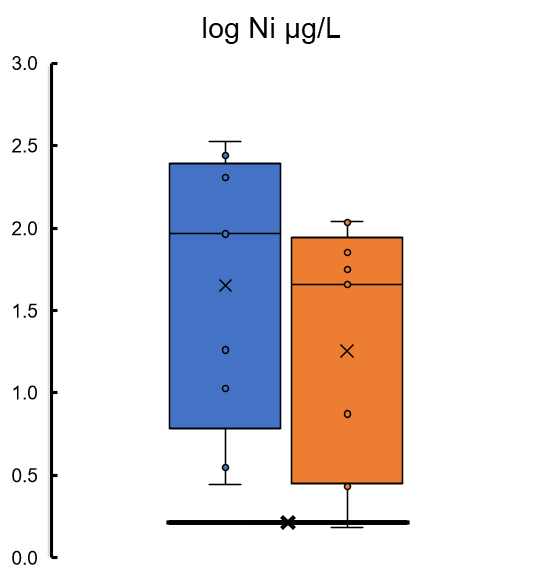 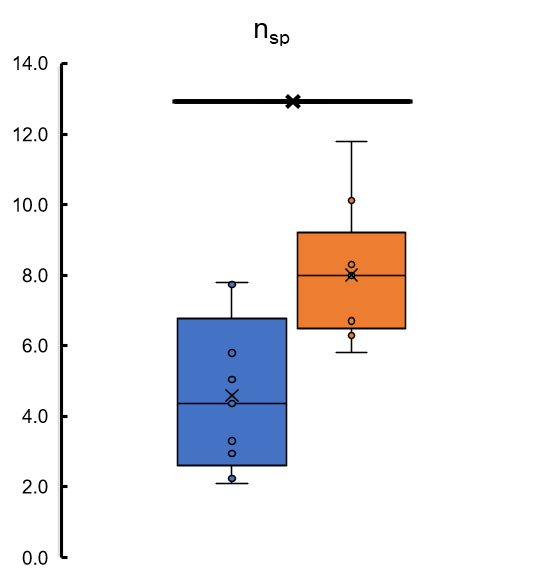 ceh.ac.uk
7
Results – Sudbury, Ontario
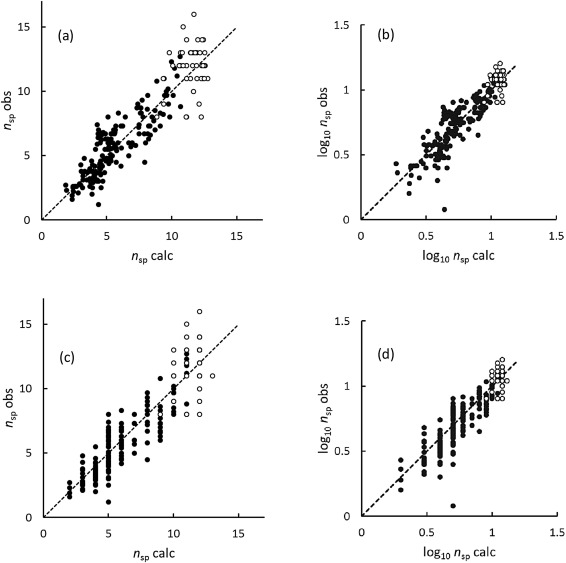 R2 = 0.81
RMSD = 0.098 in log nsp
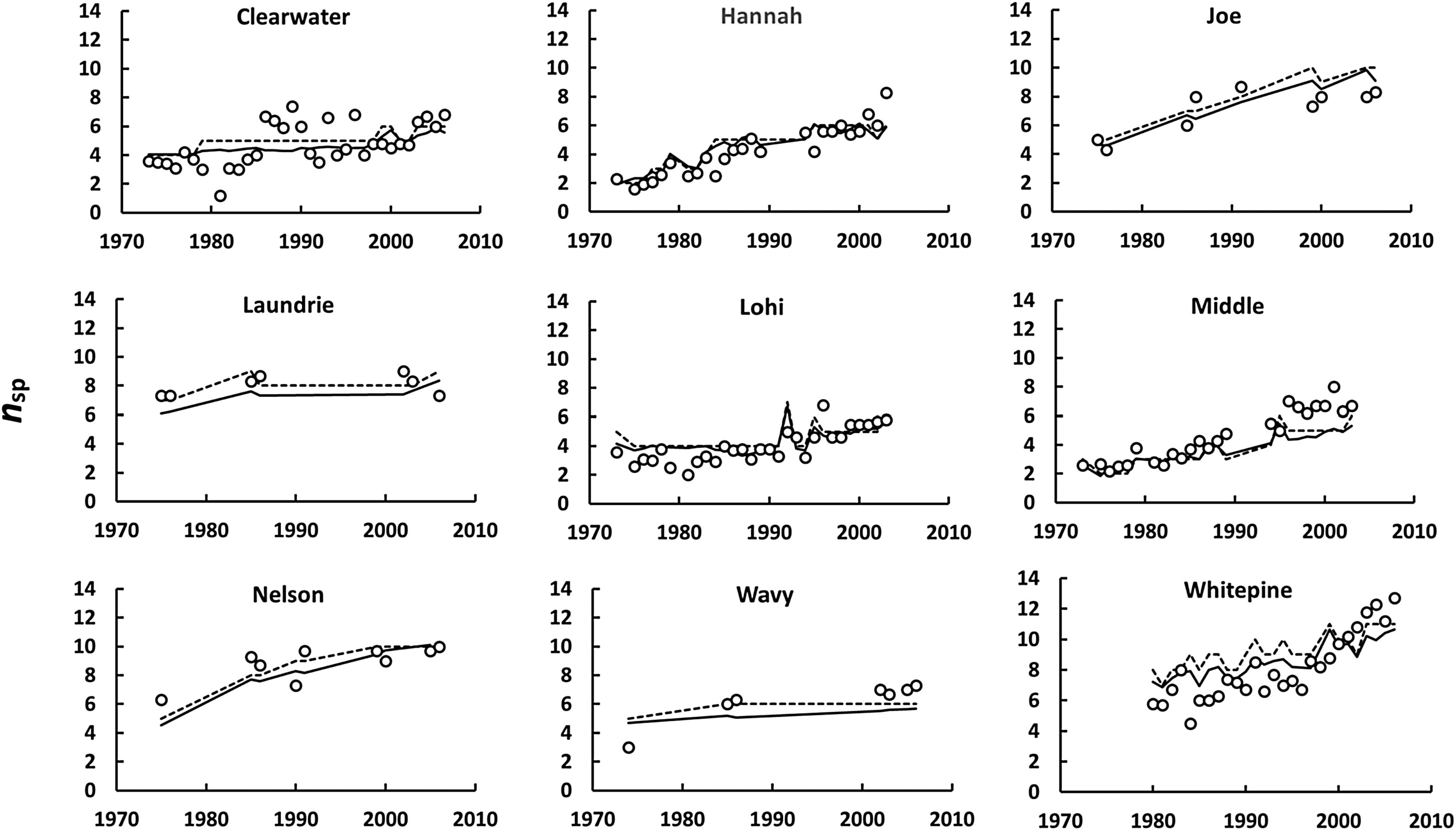 Controls
Impacted lakes
Tipping et al., Aquat. Toxicol 231, 105708 (2021). https://doi.org/10.1016/j.aquatox.2020.105708
ceh.ac.uk
8
Sensitivity distribution
Mean log10β = -0.117
SD log10β = -0.483
β of ‘average’ species (i = 7) is 0.76
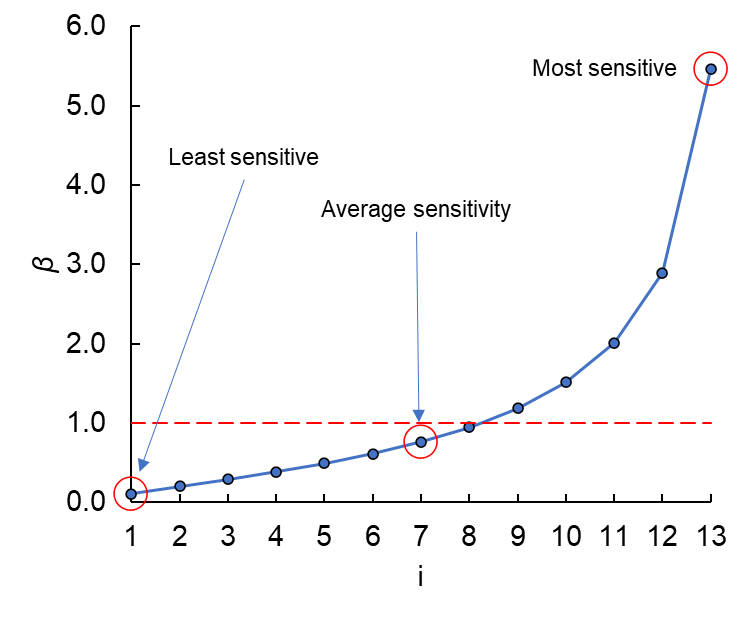 ceh.ac.uk
9
Results II – contributions to FTOX
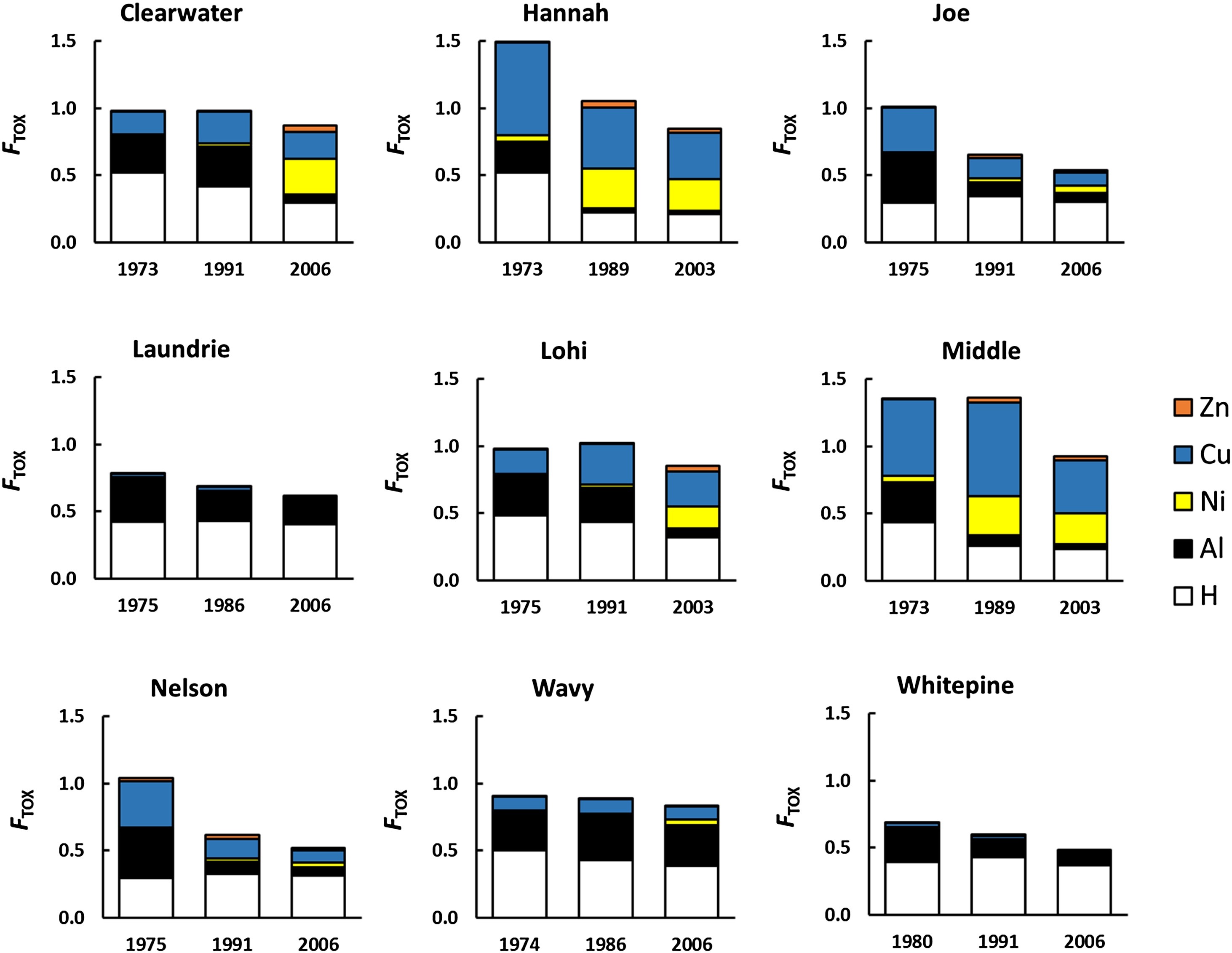 H, Al impacts ↓ as pH ↑
Relative role of metals and acidification is lake-specific
Metal contributions sometimes increase over time
?! – dissolved metal concentrations are decreasing
Lowest pH conditions suppress uptake of metals - H+ competition for organic binding sites
ceh.ac.uk
10
Conclusions
WHAM-FTOX a very useful model for modelling complex mixture effects in the field – with fitting of a sensitivity distribution
Toxicity patterns results from a complicated set of interactions: pH  metals, metals  DOC, metals  metals (competition & mixture effects)
WHAM-FTOX predicts which metals are contributing the most to toxicity and how this changes as water composition does
Sensitivity distributions from lab ecotox data may make the model more predictive
ceh.ac.uk
11
Outlook
Tipping, E., Lofts, S., Stockdale, A. (2023). WHAM-FTOXβ – An aquatic toxicity model based on intrinsic metal toxic potency and intrinsic species sensitivity. Aquat. Toxicol. 258, 106503.
Further evaluation and use of literature ecotoxicity data
Distributions of species sensitivity (β values) from the literature
Potential for more general predictive application to the field
e.g. invertebrate richness in UK rivers
ceh.ac.uk
12
Thank you for listening
Special thanks to the staff of Cooperative Freshwater Ecology Unit, Laurentian University, for producing a remarkable long term dataset
ceh.ac.uk
13